Entrenamiento en pruebas objetivas
Historia Económica
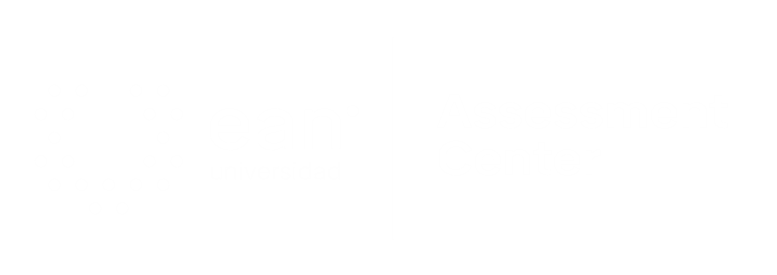 Apreciados docente y estudiantes
El siguiente entrenamiento está diseñado para que puedan familiarizarse con la estructura y funcionamiento de las pruebas objetivas. Con este documento ustedes tendrán la posibilidad de conocer en detalle los principales componentes de los ítems que conforman la prueba objetiva.

Este entrenamiento ha sido construido con información equivalente a la que se encuentra en las pruebas reales, por lo que se espera que los estudiantes obtengan herramientas esenciales para su apropiado desempeño en las pruebas.

¡Bienvenidos!
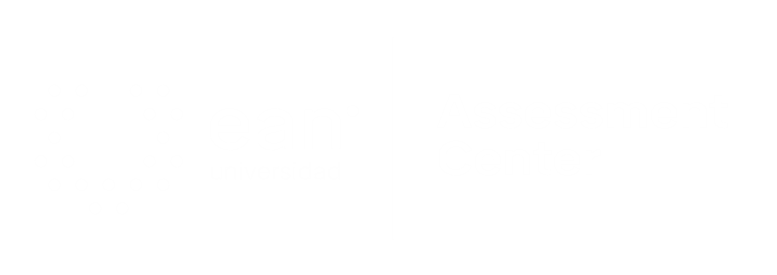 Comencemos…
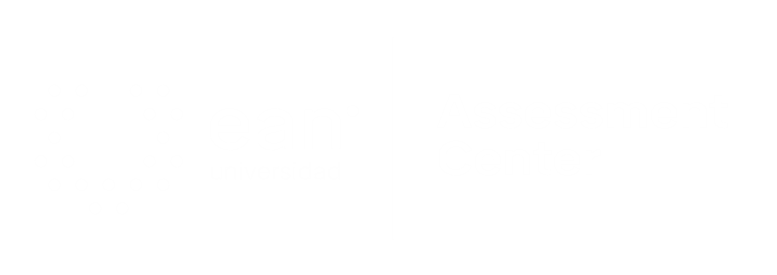 1. Caso o situación problémica
Después de leer el texto “Modernidad y Competencia en Colombia”, usted ha logrado concluir certeramente que Salomón Kalmanovitz afirma que heredamos de Europa una mentalidad cristiano feudal, que fue sobreimpuesta a través de la educación y la ley, pero desechada en la ética cotidiana.
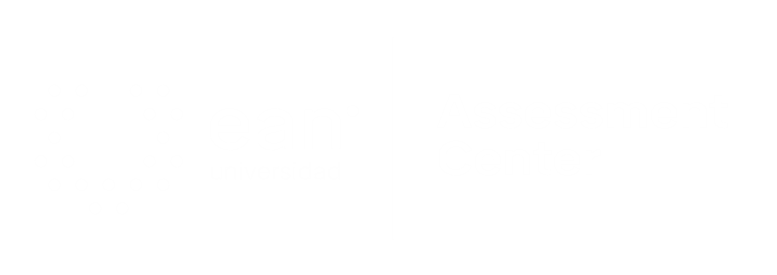 Enunciado
Por lo anterior, usted considera que la afirmación de Kalmanovitz se pude organizar en la siguiente propuesta:
Opciones de respuesta
a. La ética capitalista se desarrolló en Colombia.
b. La autoridad terrena representa a la divina en la ley.
c. El orden económico está marcado por la igualdad.
d. La ley del vivo es una respuesta a lo foráneo.
d
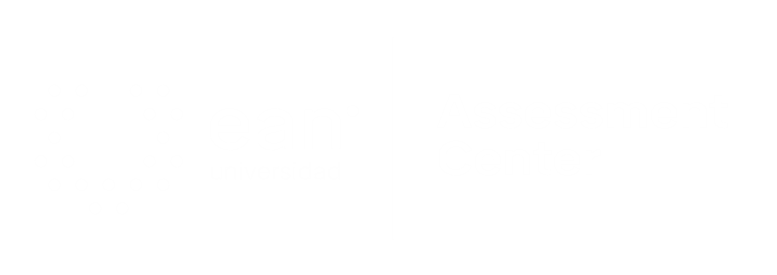 2. Caso o situación problémica
En un seminario ofrecido por la Universidad de Los Andes, José Antonio Ocampo expresó que la gran paradoja del desarrollo económico colombiano a finales del siglo XX, fue la conjunción de estabilidad macroeconómica, tradición civilista y democrática, junto con manifestaciones crónicas de violencia política y social.
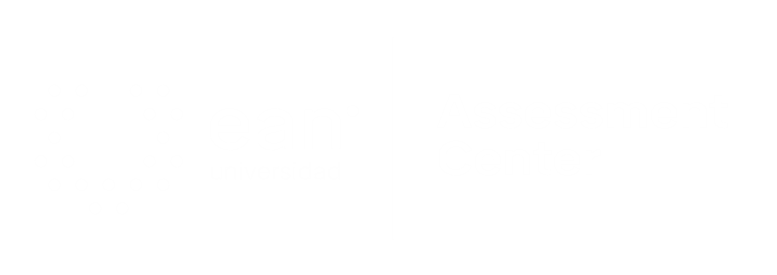 Enunciado
Usted que asistió al evento concluye de lo afirmado por Ocampo que:
Opciones de respuesta
a. Estabilidad económica con violencia han traído desarrollo.
b. Democracia más estabilidad económica son causa de desarrollo.
c. Violencia política y democracia son fenómenos de nuestro desarrollo.
d. Tradición civilista y violencia contribuyen a nuestro desarrollo.
c
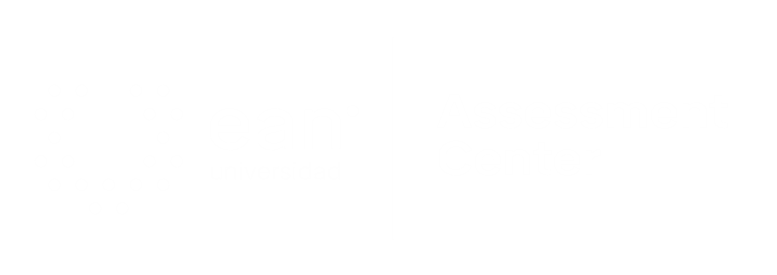 3. Caso o situación problémica
Una vez escuchada la exposición del docente de historia económica sobre la apertura económica que se inició a finales de los años ochenta del siglo XX.
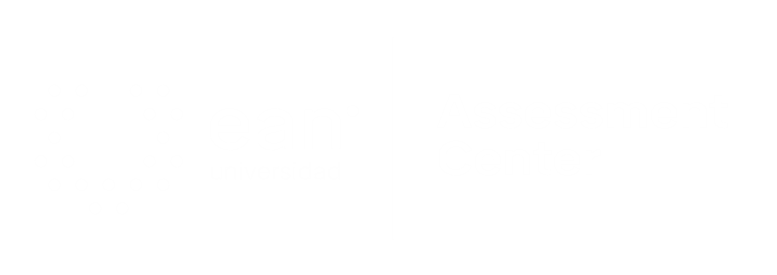 Enunciado
Usted concluye que este proceso marcó un cambio de modelo en el manejo de la política comercial Colombiana y que sustituyó al modelo de:
Opciones de respuesta
a. Crecimiento exógeno.
b. Sustitución de importaciones.
c. Control de cambios.
d. Crecimiento endógeno.
c
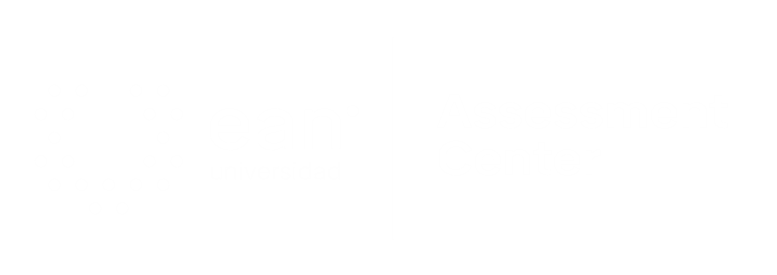 4. Caso o situación problémica
En el debate propuesto por el Gobierno Nacional sobre las causas del conflicto afirmó José Antonio Ocampo que “La Dialéctica entre una nueva Constitución que reclama más Estado como mecanismo para superar la crisis institucional y planes de desarrollo que diagnostican la necesidad de menos Estado, ha tornado el momento que vive Colombia en uno de los más contradictorios en la historia del país”.
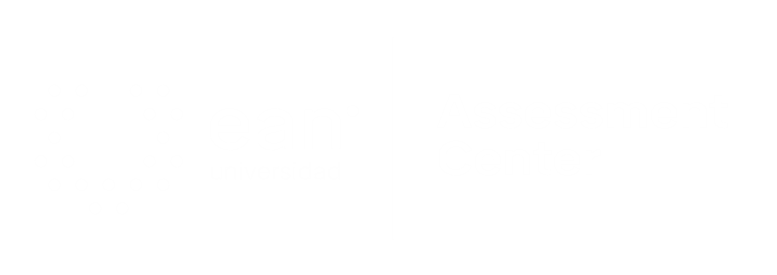 Enunciado
Del examen de la posición de Ocampo, usted concluye certeramente lo siguiente:
Opciones de respuesta
a. La Constitución es ciega ante las tendencias de la Economía Mundial.
b. El gobierno tiene una política económica de corte Neoliberal.
c. En nuestro país debe haber preponderancia del papel del Estado.
d. La polarización entre política y economía obstaculiza nuestro desarrollo.
d
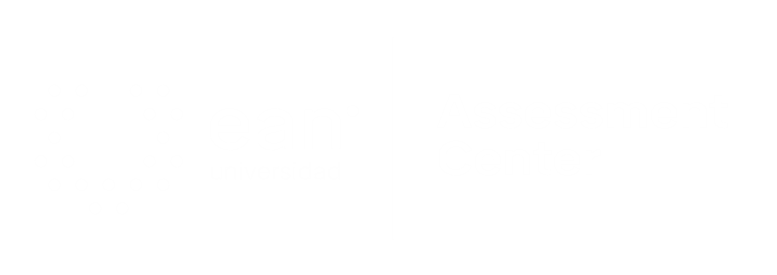 5. Caso o situación problémica
El Decreto Ley 444 de 1967, también conocido como estatuto cambiario, buscaba corregir defectos estructurales del comercio exterior colombiano y solucionar un déficit profundo de la balanza de pagos de nuestro país.
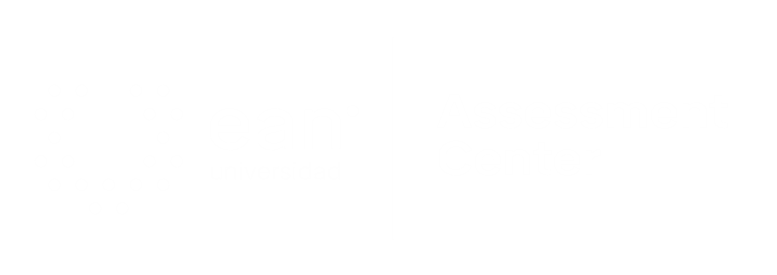 Enunciado
Usted que acaba de terminar su curso de historia económica y que sabe que Carlos Lleras Restrepo fue el gestor de la norma, considera que esta contribuyó a solucionar los problemas cambiarios del país porque se:
Opciones de respuesta
a. Aprovecharon adecuadamente las divisas disponibles.
b. Flexibilizaron los flujos de capital con el exterior.
c. Estableció un régimen de deuda pública.
d. Dosificó la política de comercio exterior.
a
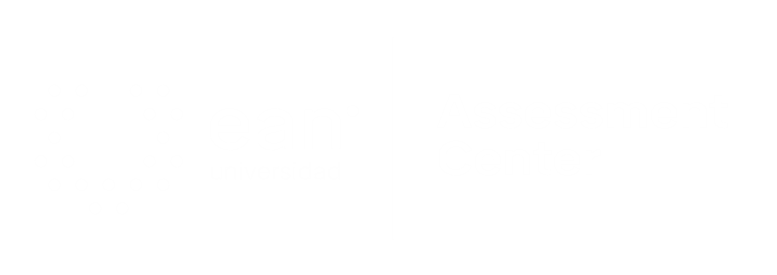